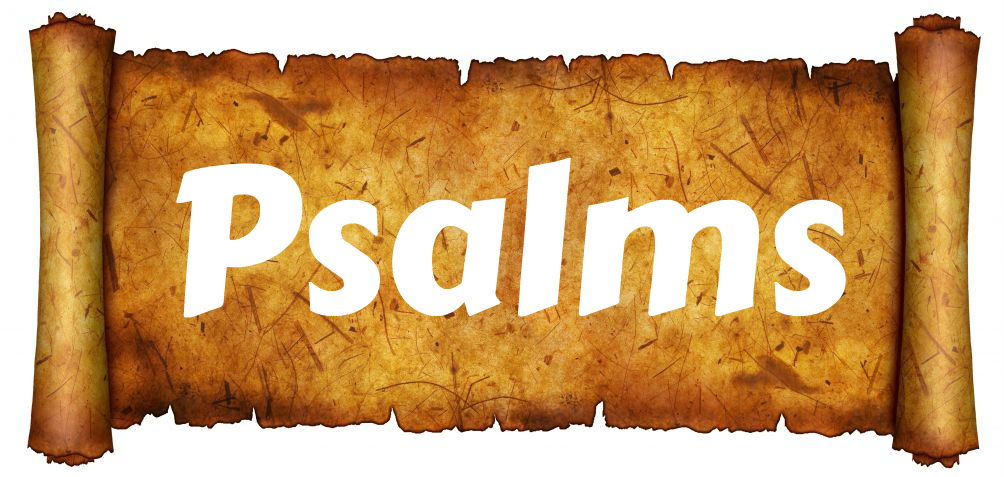 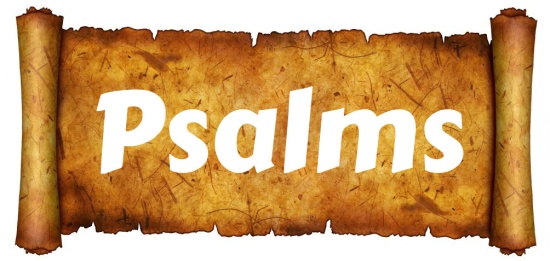 OUTLINE OF STUDY
(08-01)	Expecting the Messiah	

(08-08)	Finding Forgiveness and Restoration

(08-15)	Giving Thanks to Our Faithful God

(08-22)	The Imprecatory Psalms
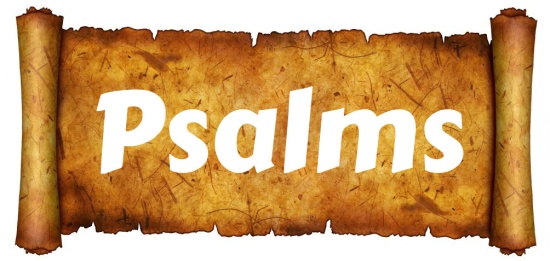 FINDING FORGIVENESS AND RESTORATION
We can come away from the defeat and shame of sin feeling like a prizefighter who has been battered and humiliated.  These psalms deal with repentance and God's forgiveness and restoration.


Psalms 51, 32, 6, 38, 39, 147, 130, 102, 88
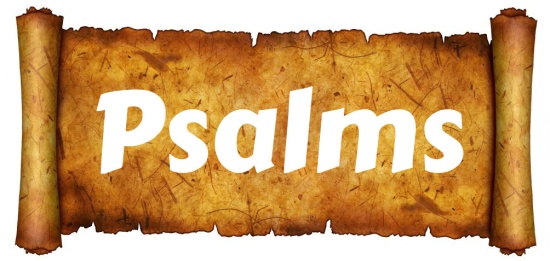 OUTLINE OF STUDY
(08-01)	Expecting the Messiah	

(08-08)	Finding Forgiveness and Restoration

(08-15)	Giving Thanks to Our Faithful God

(08-22)	The Imprecatory Psalms
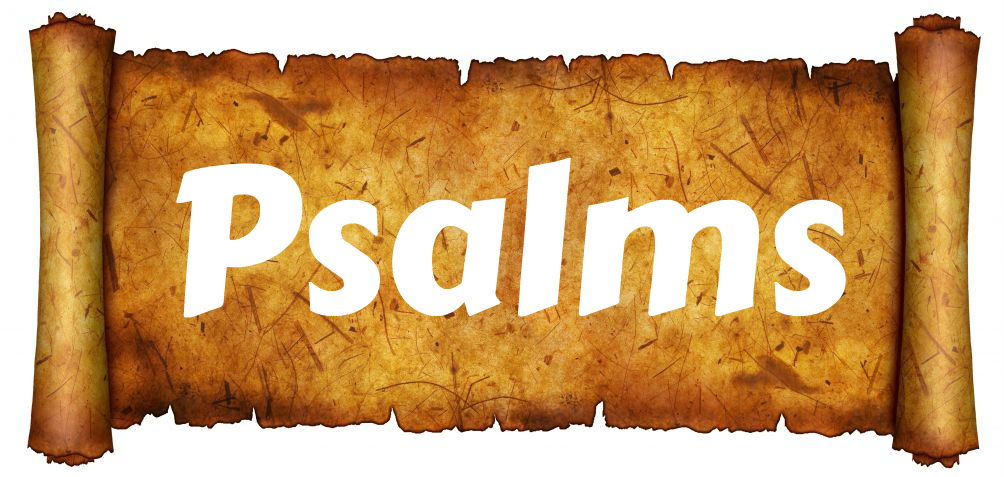